Senior Meeting!January 18, 2019
If you haven’t already signed up…
Text @ganders19     to 81010
If you use Verizon, you must get the App to continue receiving messages!
SENIOR INFO!
Passing Grades (Every Class)
+
Great Attendance (Every Day)
_______________
Credits Earned    =    Graduate on Time
SENIOR INFO!
PROM- April 26, 2019 @ San Luis Resort
Theme: “The Roaring 20’s”
Pricing goal is $40/ticket
Seniors with tickets are able to leave campus early on prom day.
If you do not attend school, you do not attend prom.
Must be passing classes 
No Edgenuity Classes Outstanding
SENIOR INFO!
PROM- April 26, 2019 @ San Luis Resort
Expenses must be covered largely by fundraisers:
1. Fish Fry – Success
2. Chocolate Sales – $$$ by March 1st
Publish Prom Ticket Prices in March based on total sales.
SENIOR INFO!
Other Dates
Senior Panoramic- February 19, 2019
9am in parking lot by water
Senior Fun Day- April 29, 2019
SENIOR INFO!
Edgenuity/Attendance Recovery
Saturdays: 8am-Noon
Jan. 26th
Feb. 2nd
Feb. 16th
Mar. 2nd
SENIOR INFO!
GRADUATION! 
June 1, 2019
Fertitta Center (UH Campus)
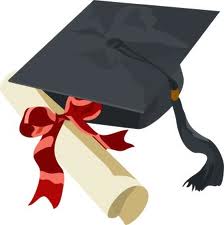 Acceptances & Scholarships
If you’ve been accepted to a college, military branch, or technical program bring your acceptance letter to room 202, we want to announce you & add your picture to the wall! 

If you’ve received a scholarship or grant offer, even if you don’t plan on using it, bring the letter and amount to room 202!
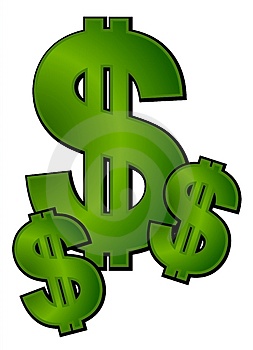 GCCISD Local Scholarships
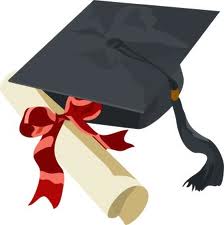 Class of 2019
Application Process
Local Scholarship Application
School Community Involvement List
Personal Statement
Special Application               (If needed)
Folder
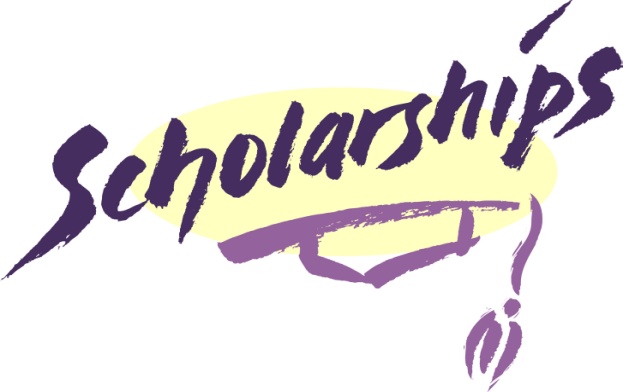 Request Forms
Transcripts (form required)
	-received today
Letter of Recommendation
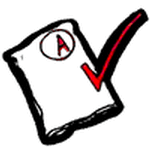 Deadlines
Order transcripts January 22nd-February 15th place request in box in main office.
Transcripts will be available during all lunches on Thursday, Feb. 28th 
All scholarship packets due:  Friday, March 1st by 3:00 p.m. in the College and Career Lab (Room #202)
Important
Be Neat
Prepare Early
Double Check
Ask for help

The submission list must be turned in with your scholarship applications.  It must be placed on the top  of your alphabetically organized application folders and a rubber band should be placed around the entire set of folders.
Scholarship Name
Your Name
Your Street
Your City and Zip
Your School
Naviance
Every GCCISD student has their own Naviance account.  Naviance is a College and Career Readiness Program.  

Signing in is simple.  Just type…

	

www.Naviance.com
User Name = Student ID Number

Password = Student date of birth  02271994

Click Colleges Tab
Naviance
Naviance
1
Log in as a student
 using your ID# as your username 
And 8-digit birthdate as your password
Example: 
Username: 01234
Password: 01012001
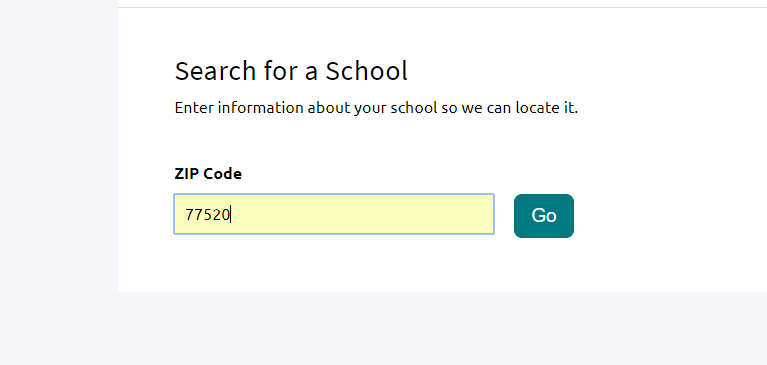 2
Enter our zip then select REL High School
Naviance
3
Once Logged in, choose “Colleges” from the top right.
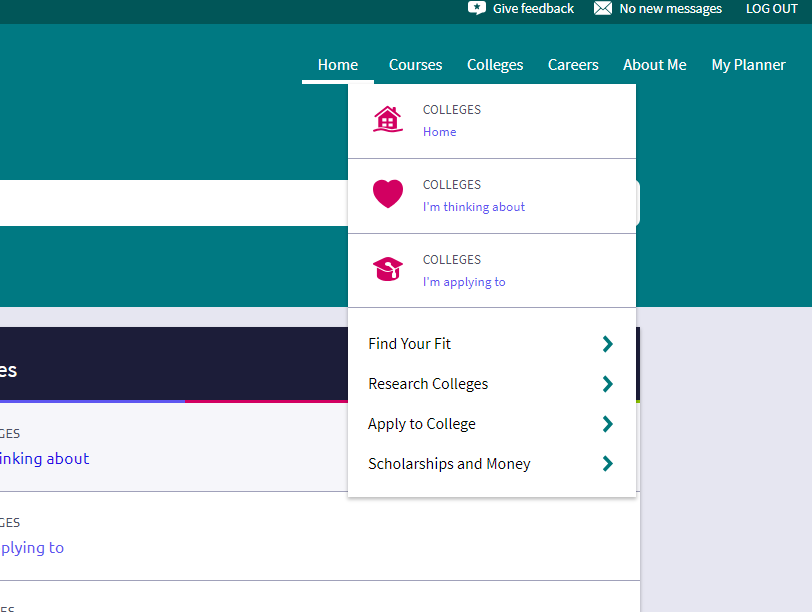 4
Next, choose
 “scholarships and Money”
Naviance
You will then be directed to a page with all the local scholarships as well as the district scholarship application
5
District Application (you will need one for each different scholarship)
Individual scholarships and forms
Naviance
6
District Application
 (you will need one for each different scholarship)
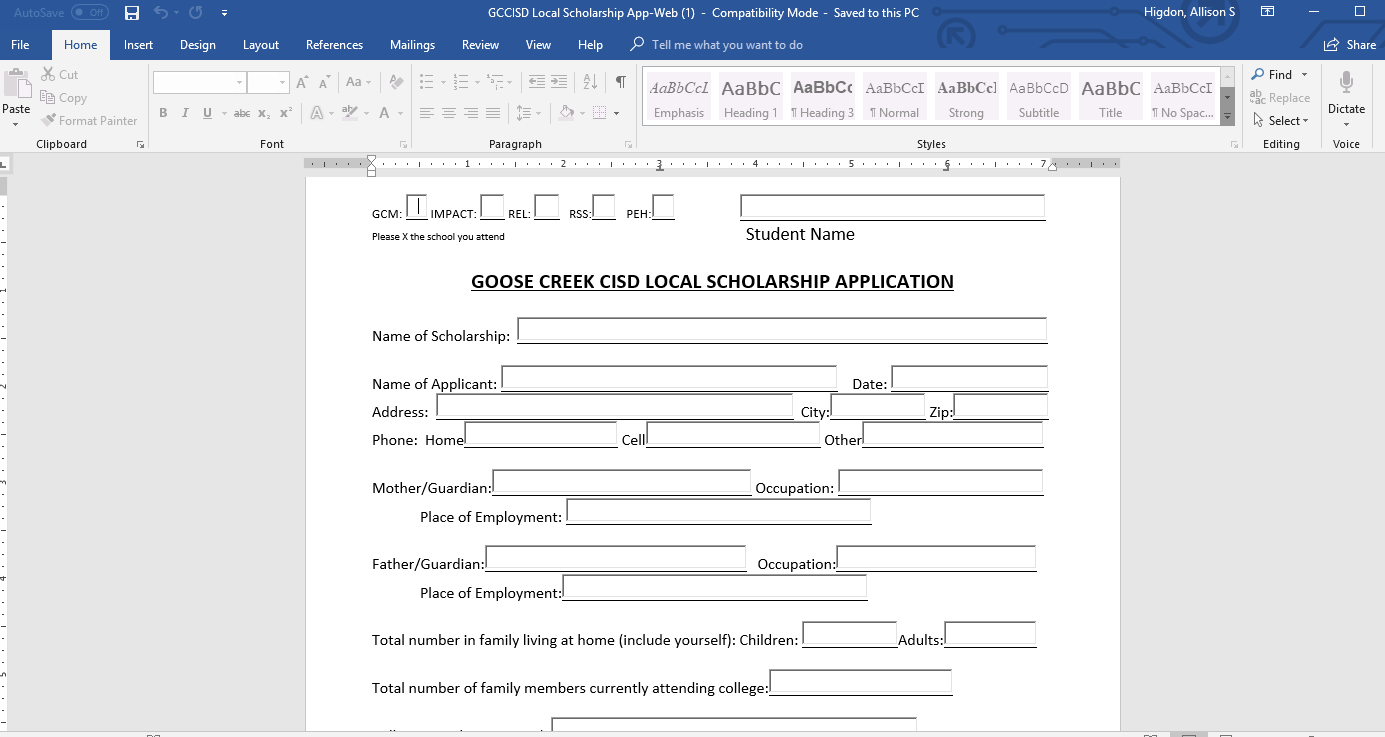 Don’t Forget
All this information and additional applications and special applications are available in the College and Career Corner or online.

RELcounseling.weebly.com
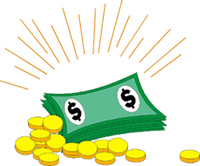 Don’t Forget
Good Luck and remember:
All scholarship packets due on or before March 1st at 3:00 p.m.
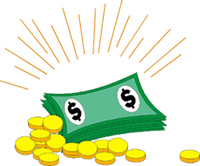